CKD: Chapter TwoIdentification & care of patients with CKD
United States Renal Data System
2013 Annual Data Report
Distribution of point prevalent general Medicare (age 65 & older) & Truven Health MarketScan (age 50–64) patients with coded diabetes, CKD, CHF, & CVA, 2011Figure 2.1 (Volume 1)
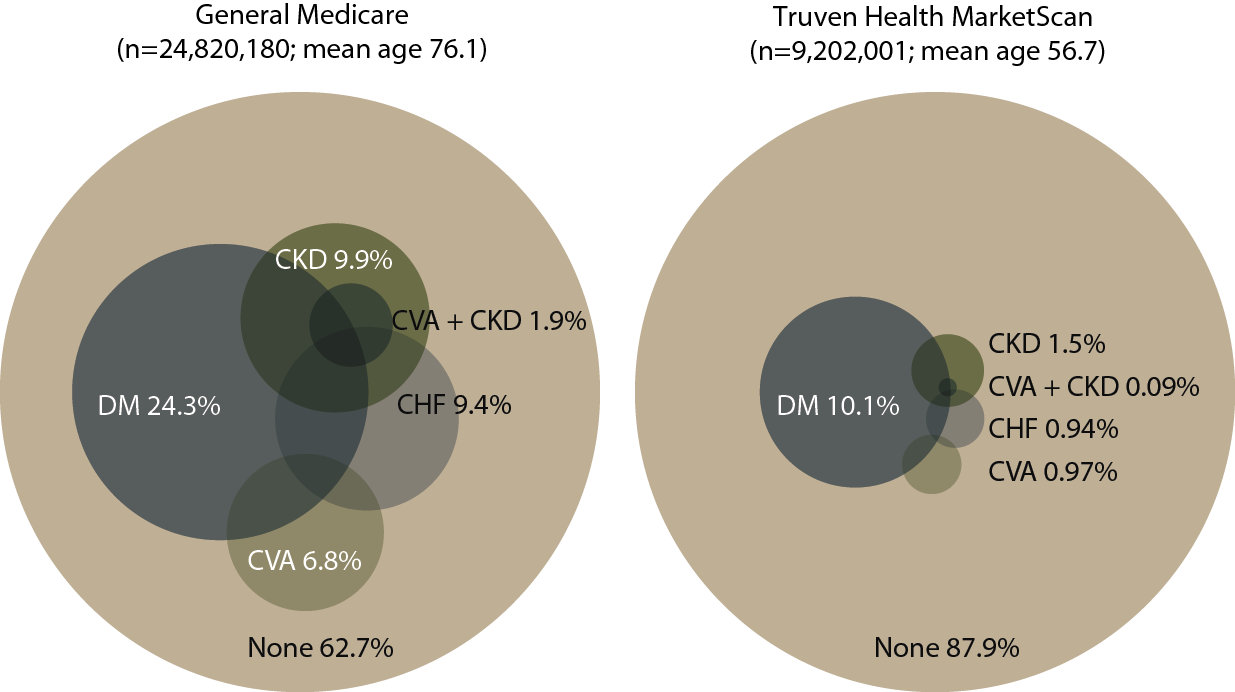 Point prevalent general (fee-for-service) Medicare patients age 65 & older; point prevalent Truven Health MarketScan patients age 50–64. Diabetes, CKD, CHF, & CVA determined from claims.
Descriptive parameters of CKD datasets, by age, gender, race, & coded comorbidity, 2011Table 2.a (Volume 1)
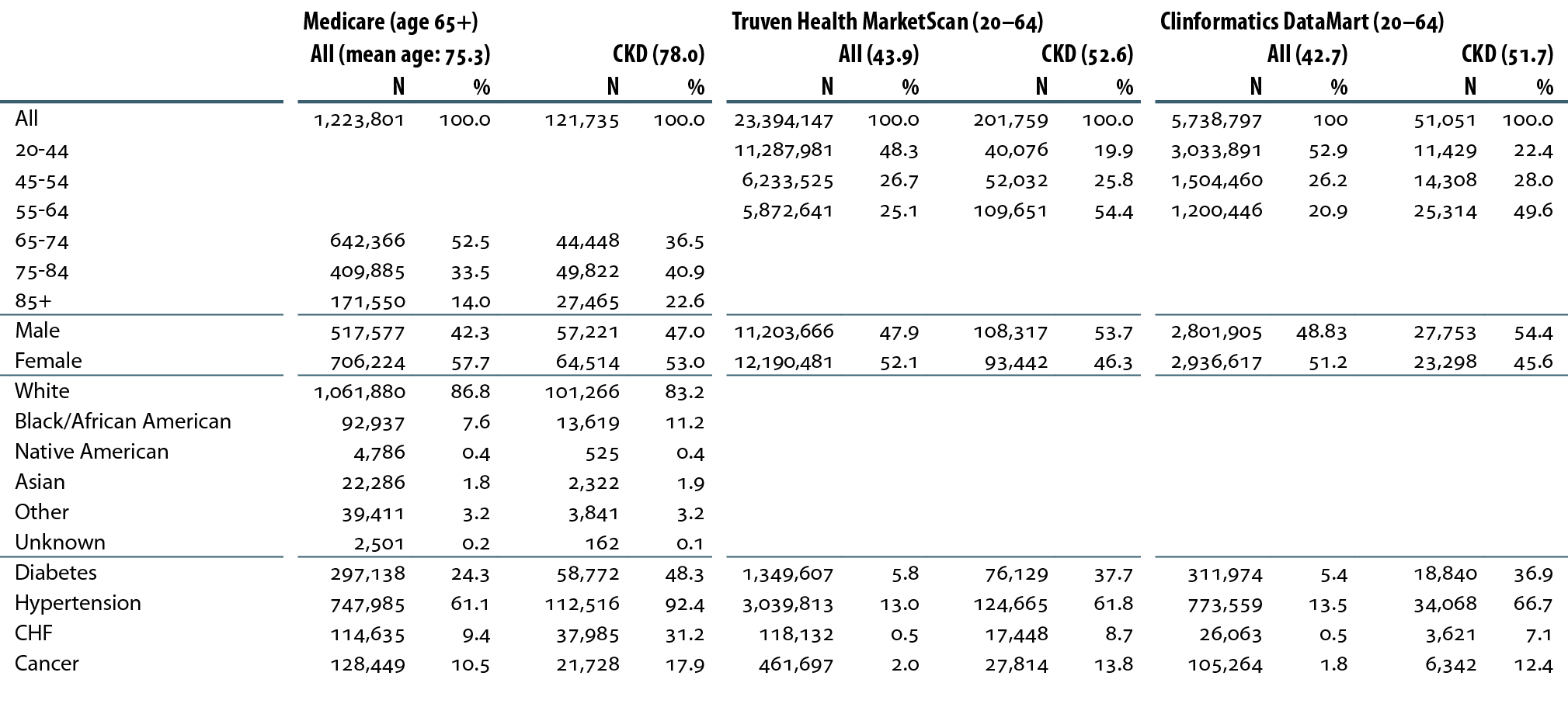 Period prevalent patients, 2011, without ESRD, age 65 & older (Medicare) & <65 (Truven Health MarketScan & Clinformatics DataMart).
Prevalence (%) of recognized CKD, by dataset & ageTable 2.b (Volume 1)
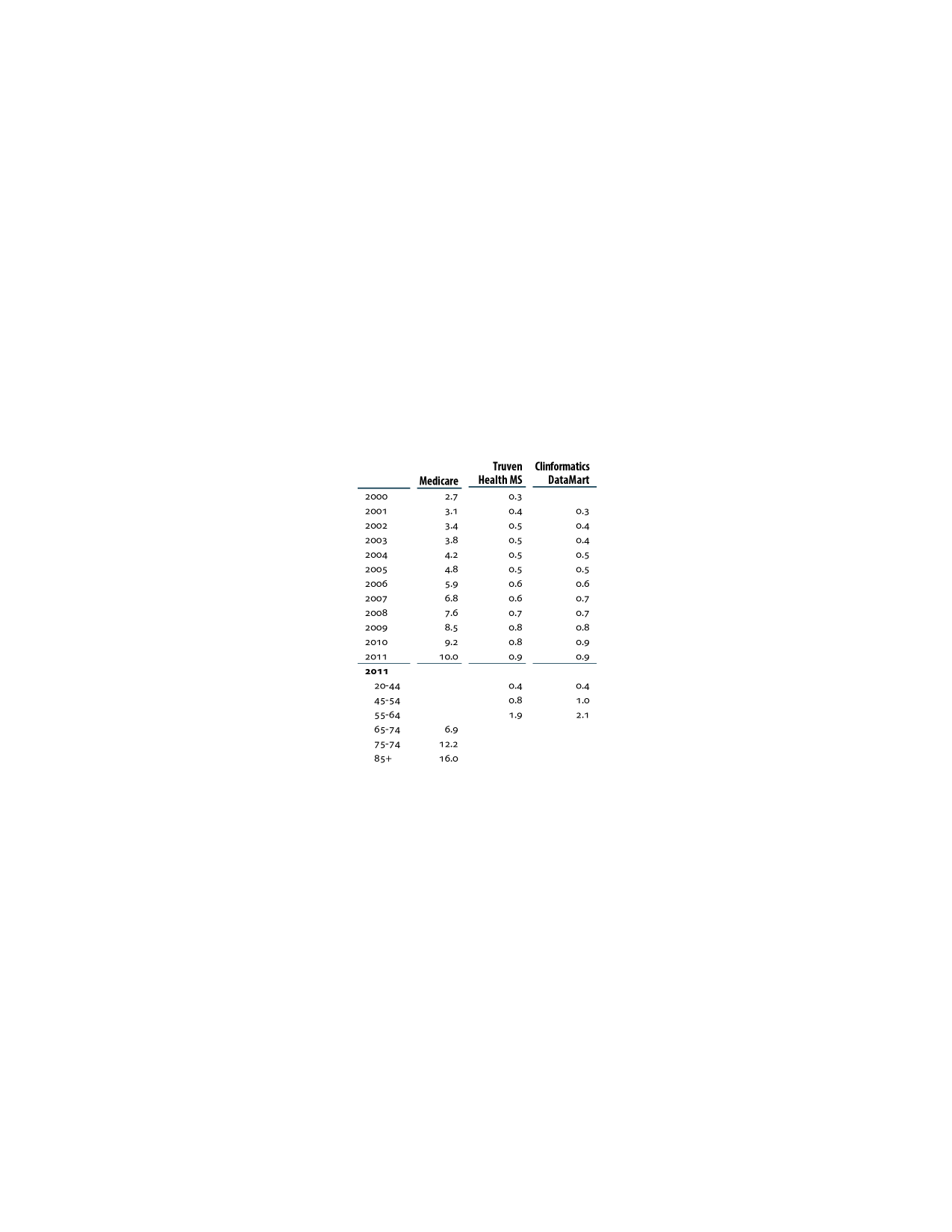 Prevalent patients surviving cohort year without ESRD, age 65 & older (Medicare) & age <65 (Truven Health MarketScan & Clinformatics DataMart).
Trends in CKD prevalence: Medicare patients age 65 & older, by raceFigure 2.2 (Volume 1)
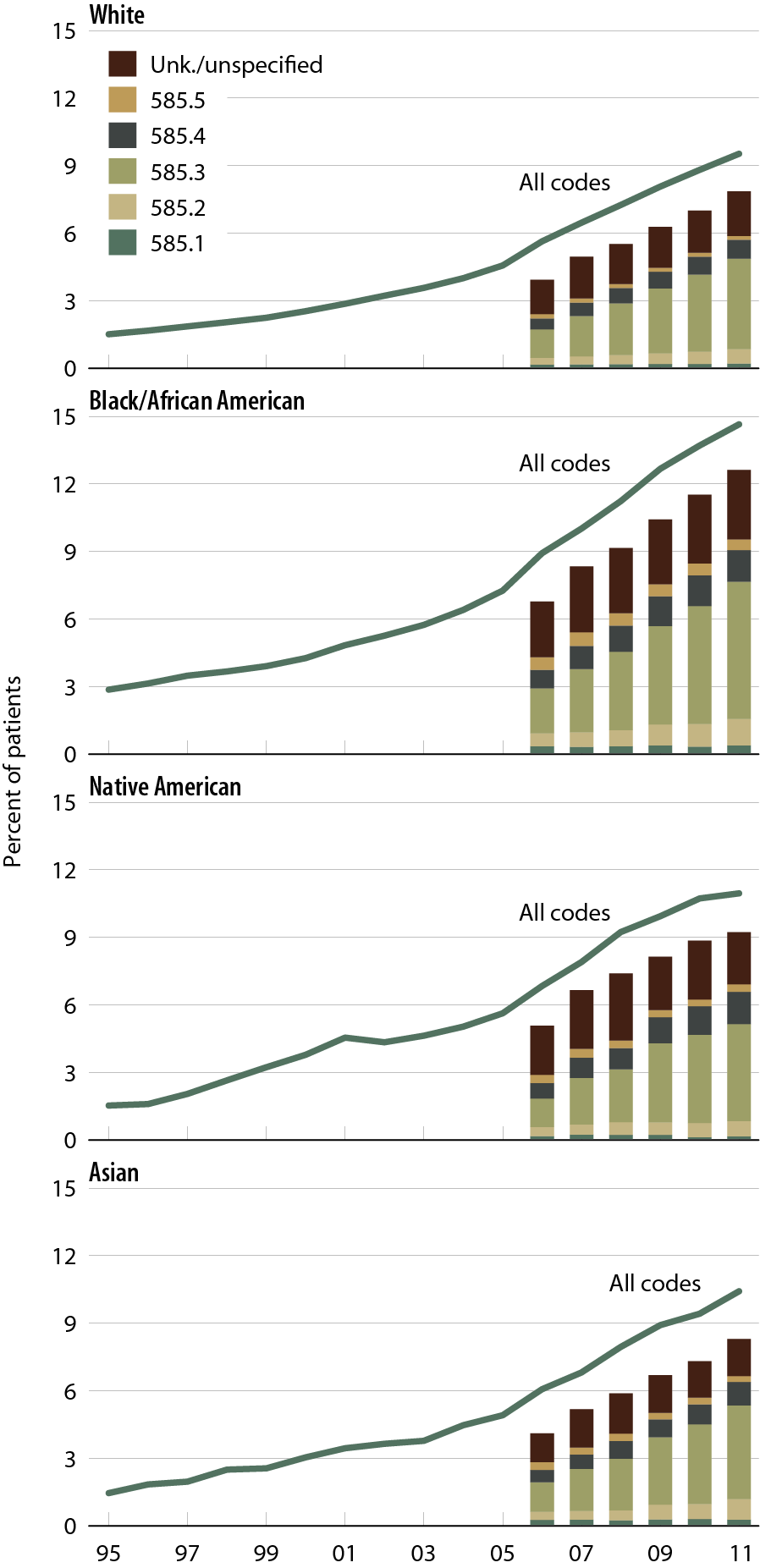 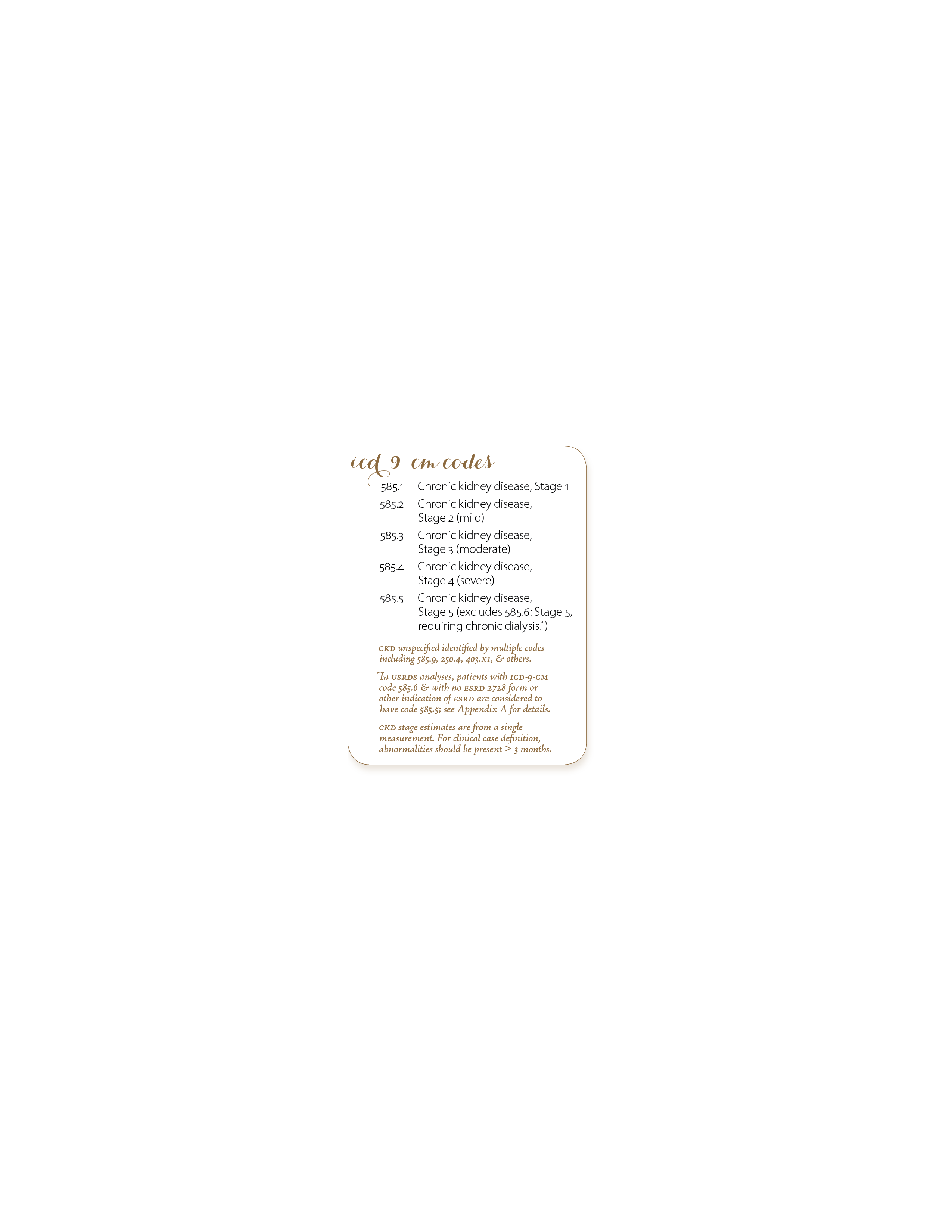 Prevalent patients surviving cohort year, without ESRD, age 65 & older .
Trends in CKD prevalence: Truven Health MarketScan patients age 20–64Figure 2.3 (Volume 1)
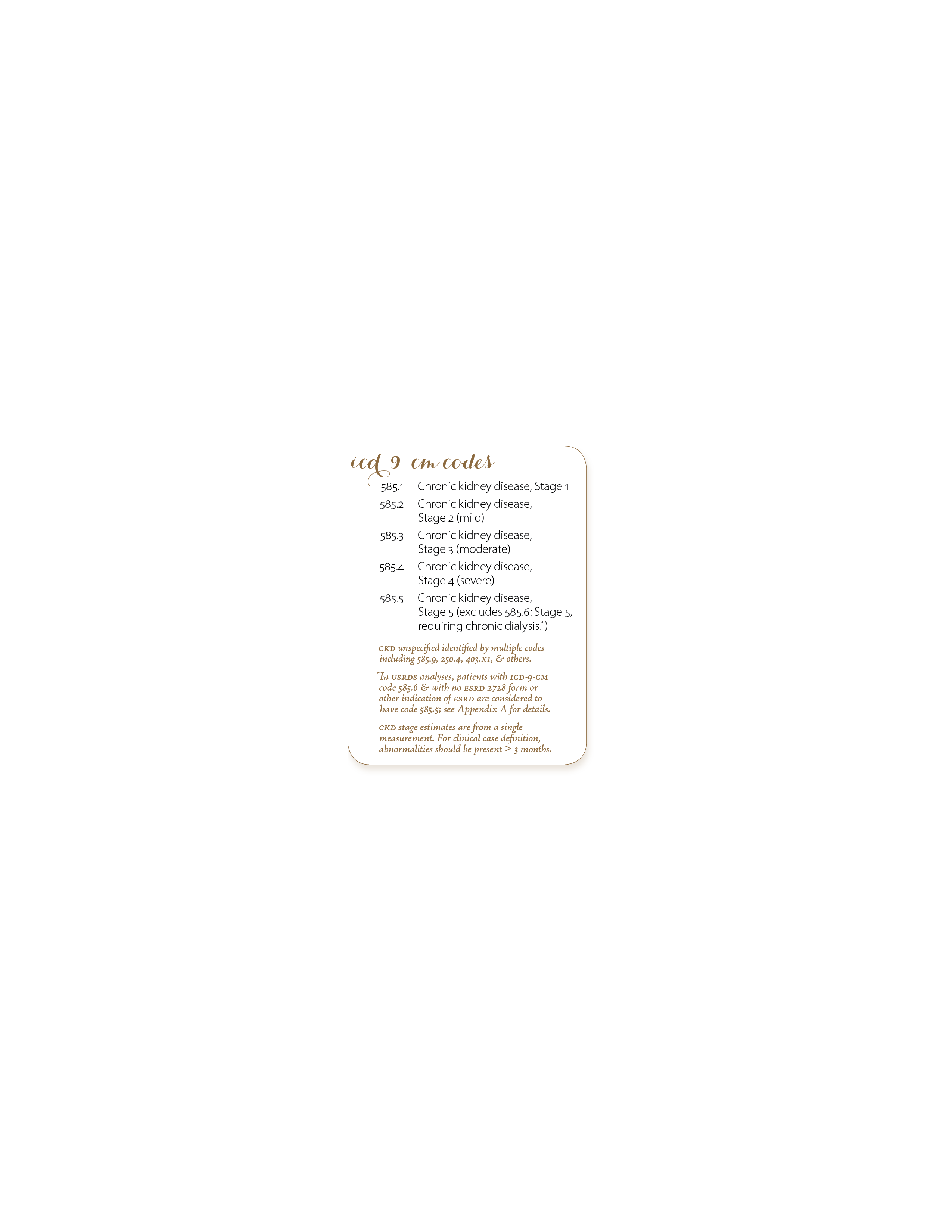 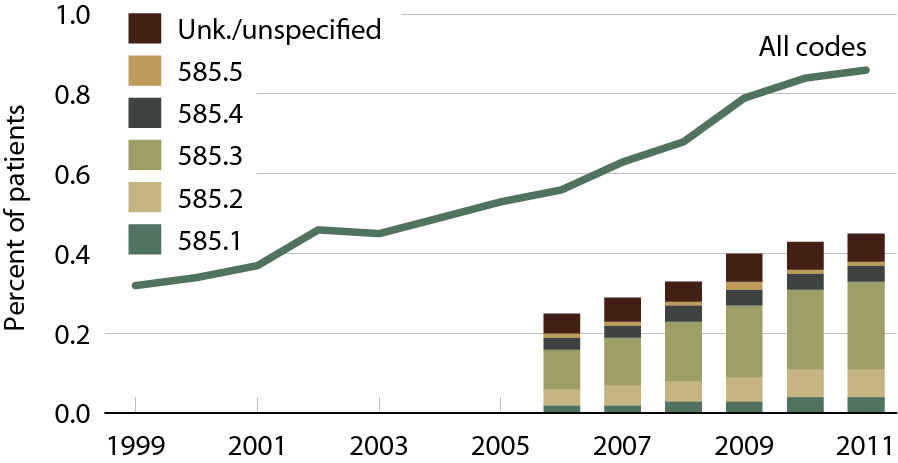 Prevalent patients surviving cohort year, without ESRD, age 20–64.
Trends in CKD prevalence: Clinformatics DataMart patients age 20–64Figure 2.4 (Volume 1)
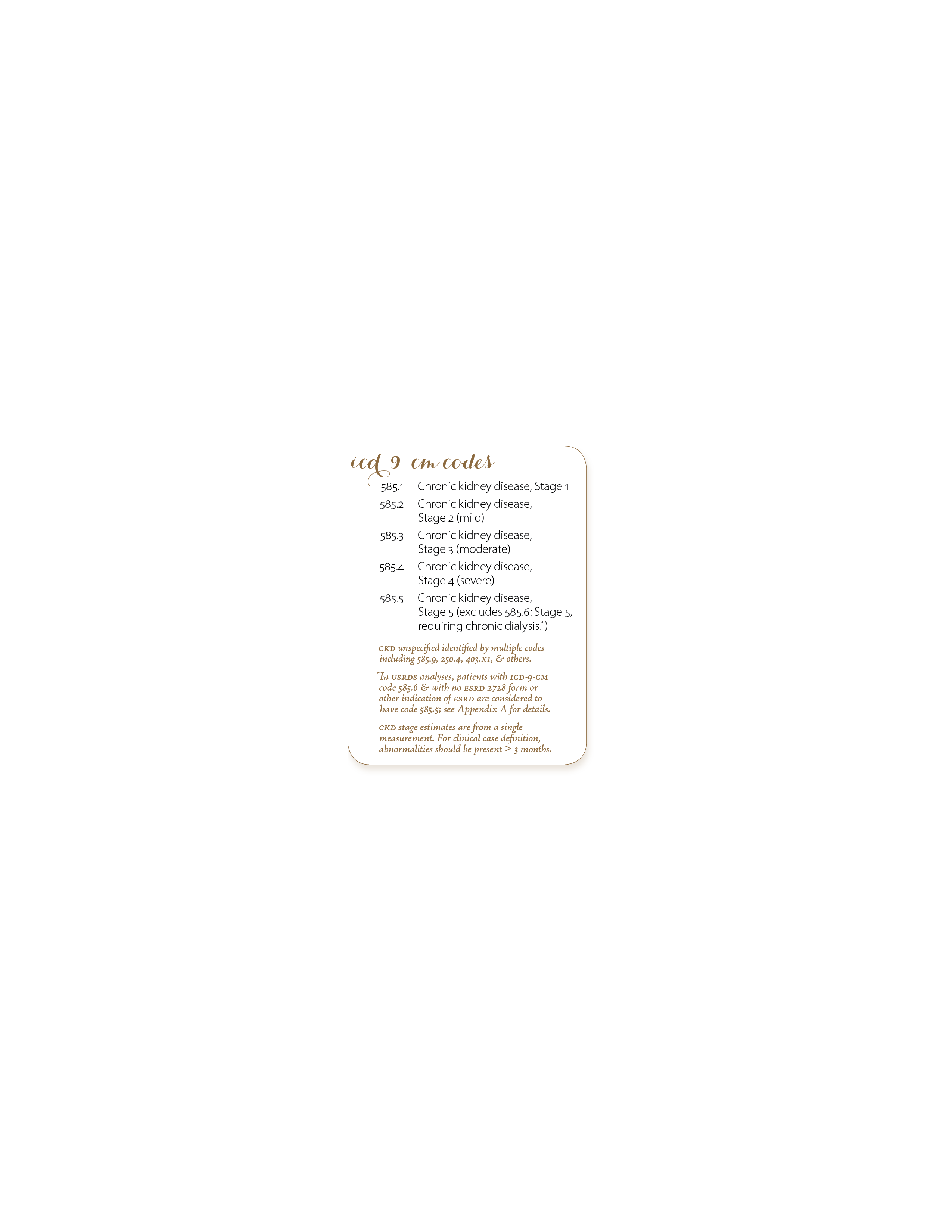 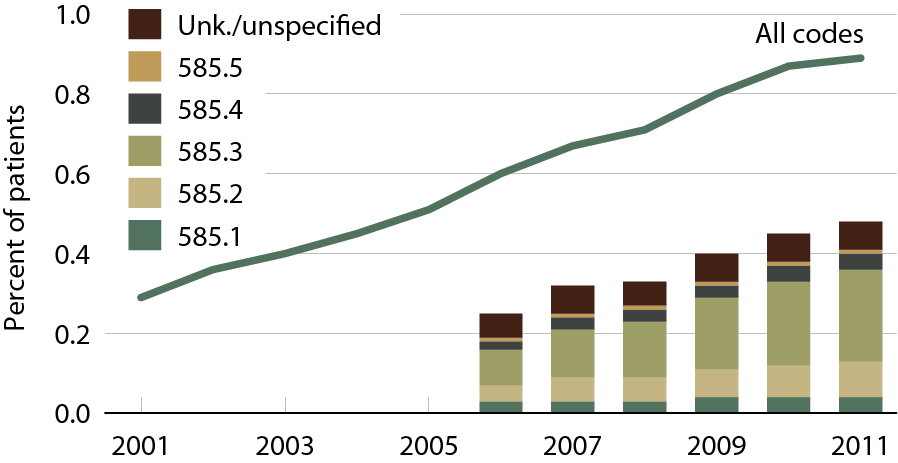 Prevalent patients surviving cohort year, without ESRD, age 20–64.
Probability of urine albumin & creatinine testing in Medicare patients at risk for CKDFigure 2.5 (Volume 1)
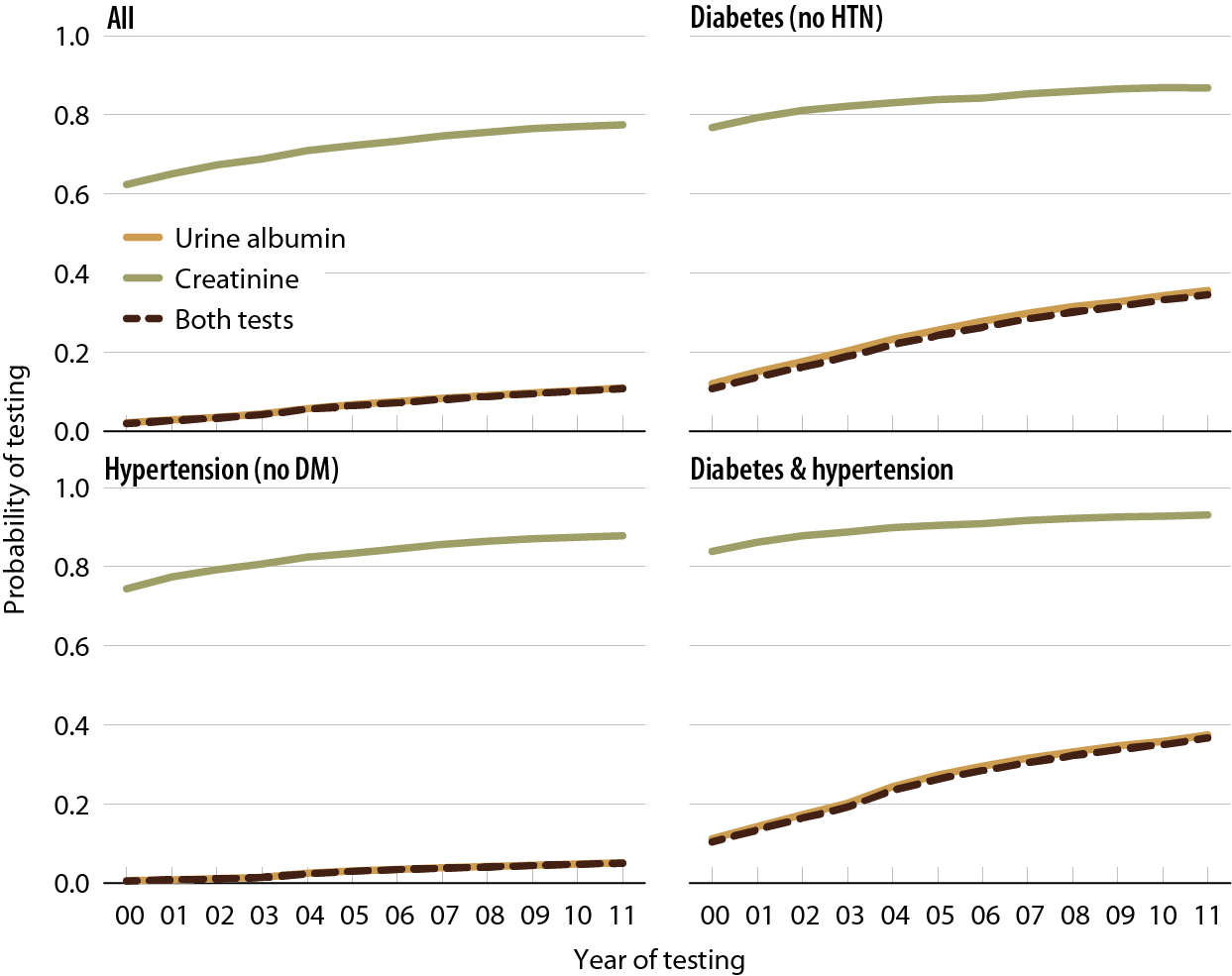 Medicare patients from the 5 percent sample, age 20 & older, with Parts A & B coverage in the prior year; patients diagnosed with CKD or ESRD during prior year are excluded. Tests tracked during each year.
Probability of laboratory testing in patients at risk for CKD, by demographic characteristics, 2011Table 2.c (Volume 1)
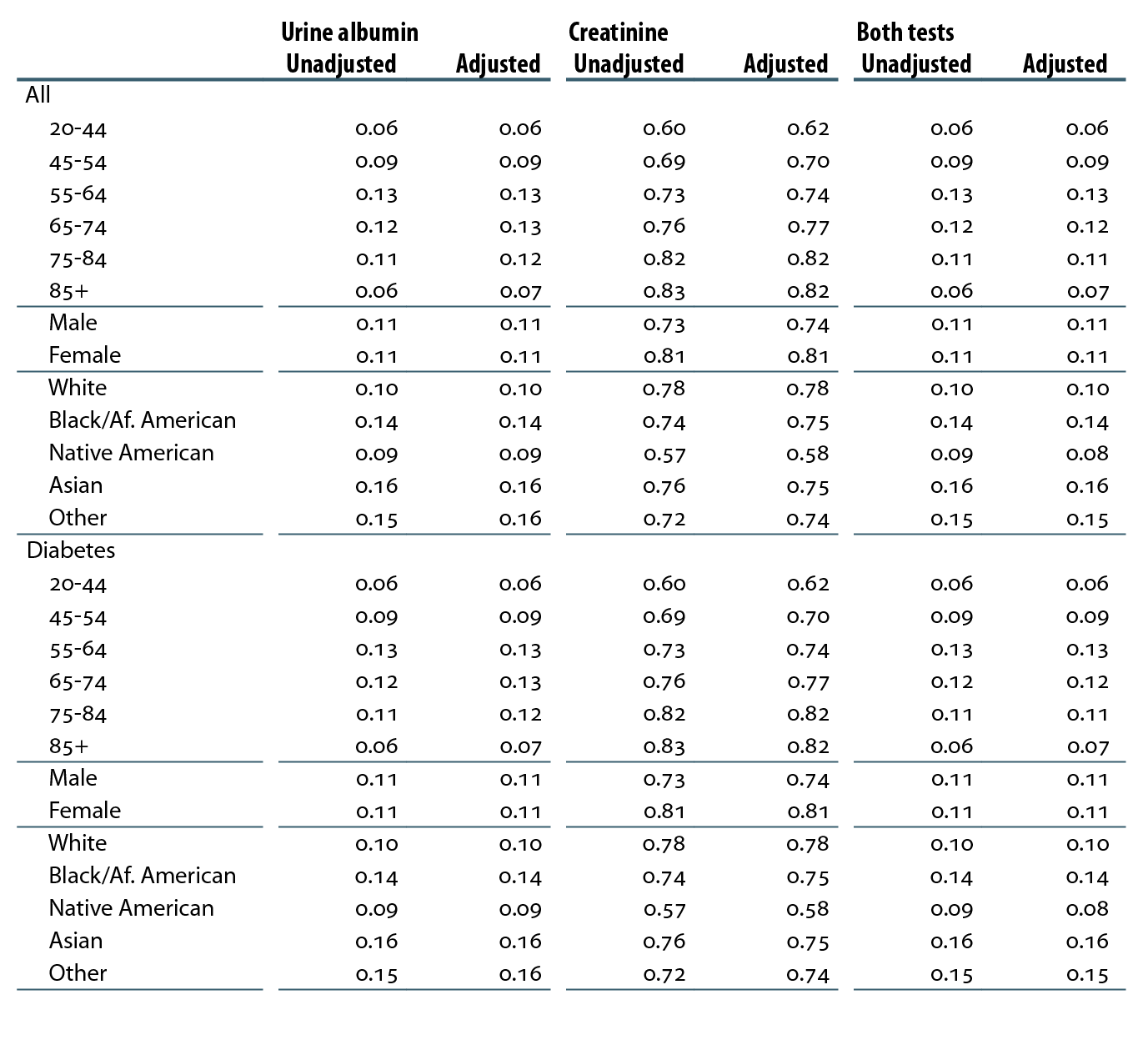 Medicare patients from the 5 percent sample, age 20 & older, with Parts A & B coverage in 2010; patients diagnosed with CKD or ESRD during 2010 are excluded; category “Other” includes Hispanics.
Probability of laboratory testing in patients at risk for CKD, by demographic characteristics, 2011Table 2.c (continued; Volume 1)
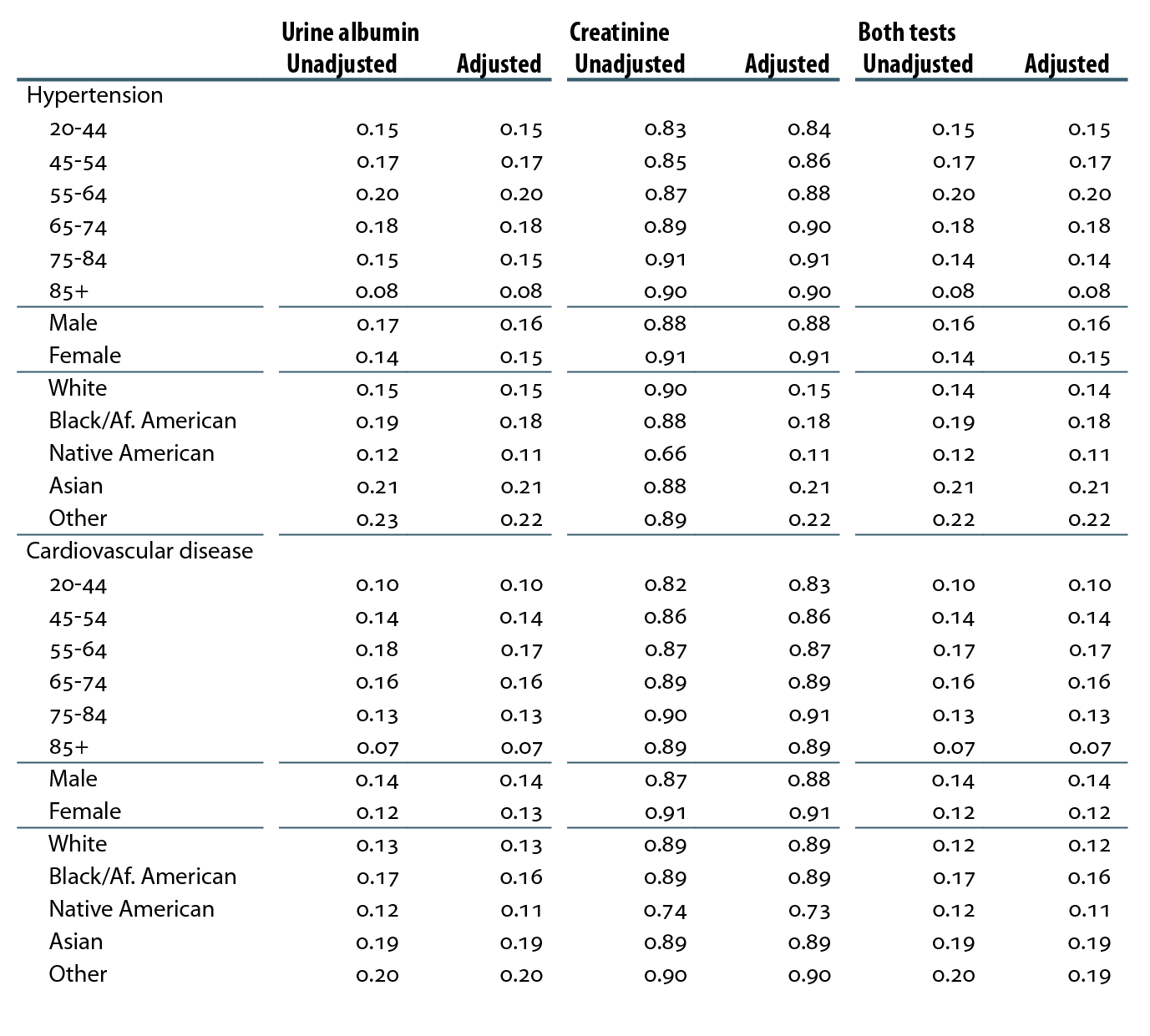 Medicare patients from the 5 percent sample, age 20 & older, with Parts A & B coverage in 2010; patients diagnosed with CKD or ESRD during 2010 are excluded; category “Other” includes Hispanics.
Percent of patients with CKD, by demographic characteristics, comorbidity, & dataset, 2011Table 2.d (Volume 1)
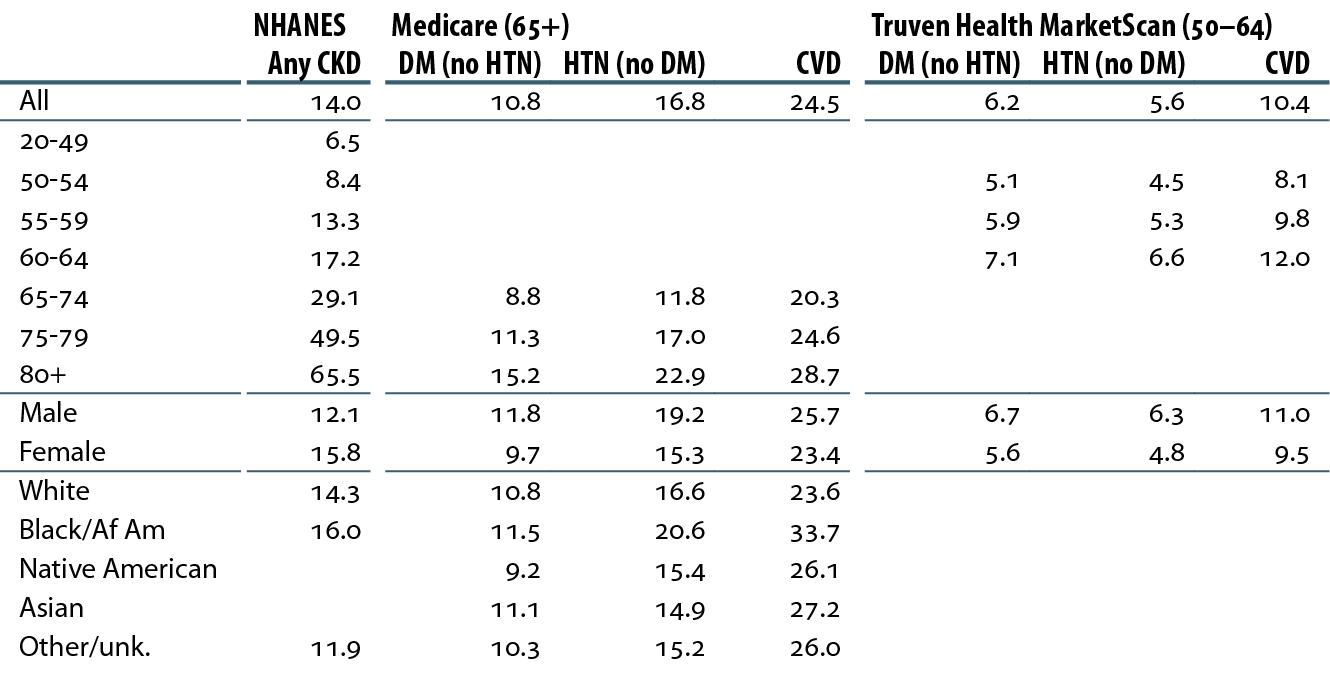 Medicare patients age 65 & older & Truven Health MarketScan patients age 50–64, alive & eligible for all of 2011. CKD claims as well as other diseases identified in 2011. NHANES 2005–2010 participants, age 20 & older; eGFR estimated by CKD-EPI equation.
Percent of patients with a CKD diagnosis code of 585.3 or higher, by demographic characteristics, comorbidity, & dataset, 2011Table 2.e (Volume 1)
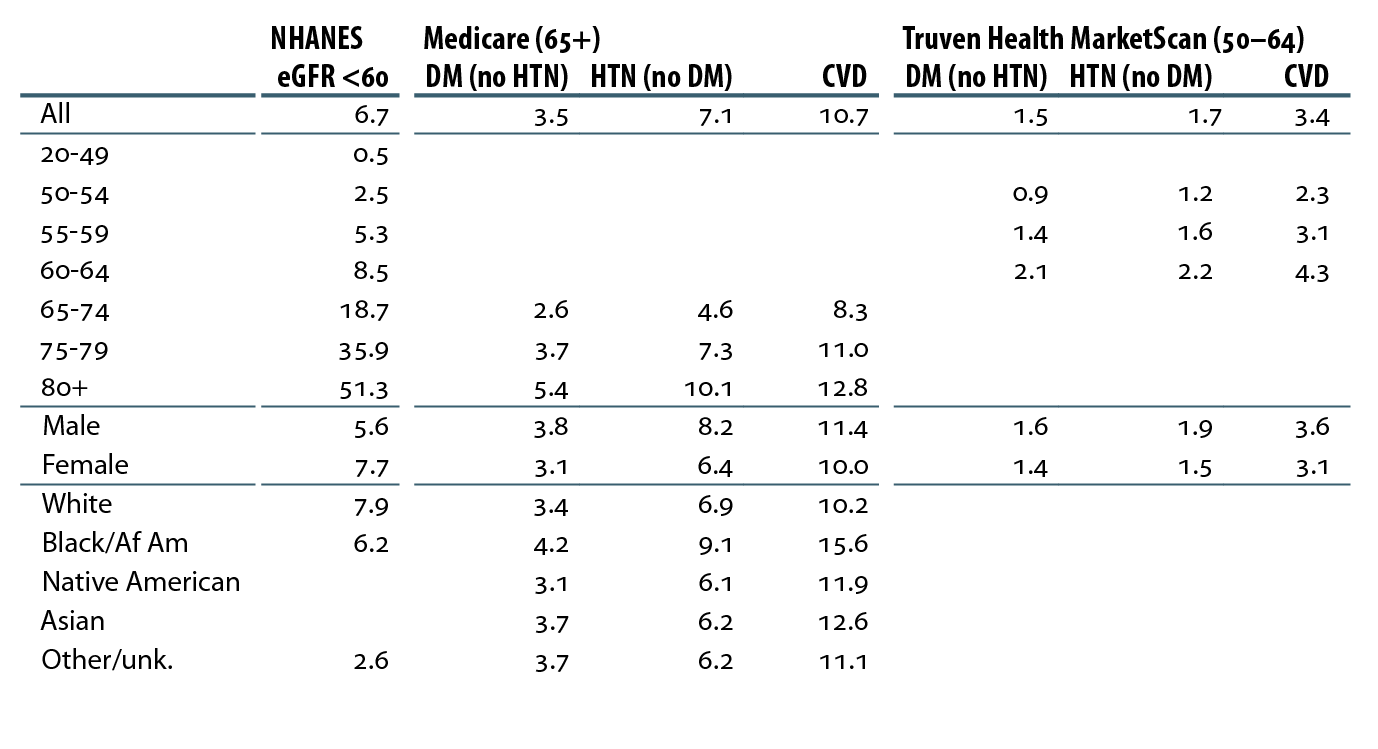 Medicare patients age 65 & older & Truven Health MarketScan patients age 50–64, alive & eligible for all of 2011. CKD claims as well as other diseases identified in 2011. NHANES 2005–2010 participants, age 20 & older; eGFR estimated by CKD-EPI equation.
Adjusted odds ratio of a CKD diagnosis code, by demographic, comorbidity, & dataset, 2011Table 2.f (Volume 1)
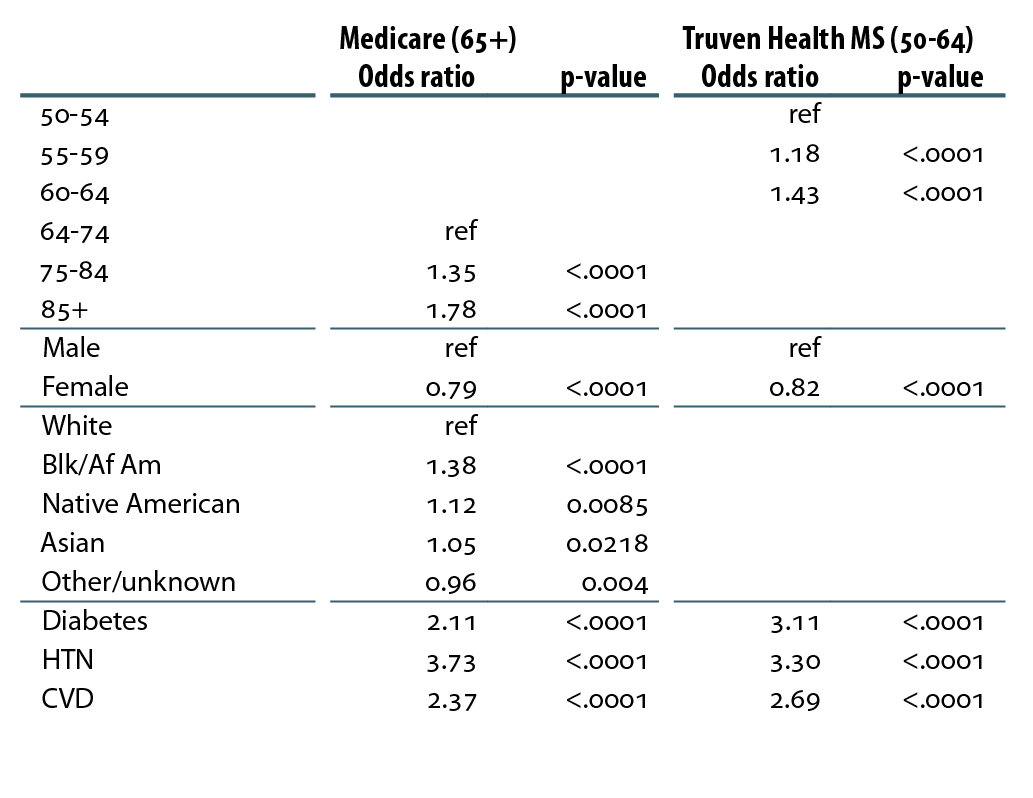 Medicare patients age 65 & older & Truven Health MarketScan patients age 50–64, alive & eligible for all of 2011. CKD claims as well as other diseases identified in 2011.
Adjusted odds ratio of a CKD diagnosis code in Medicare patients, by age, gender, & race, 2011Figure 2.6 (Volume 1)
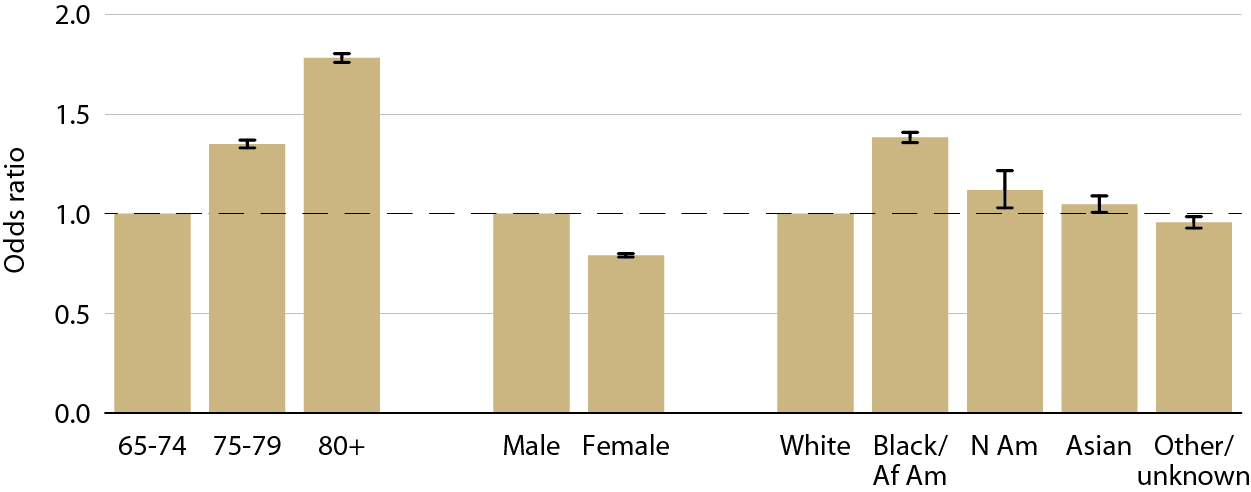 Medicare patients age 65 & older, alive & eligible for all of 2011. CKD claims as well as other diseases identified in 2011.
Adjusted odds ratio of a CKD diagnosis code in Truven Health MarketScan patients, by age & gender, 2011Figure 2.7 (Volume 1)
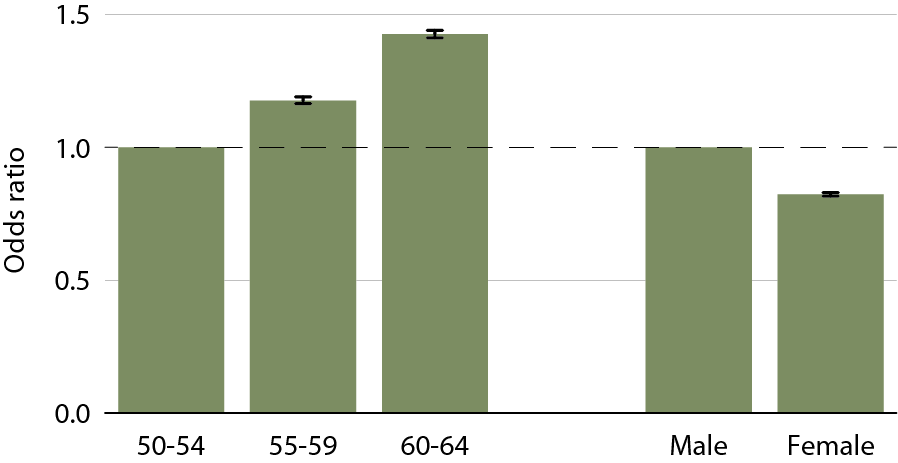 Medicare patients age 65 & older & Truven Health MarketScan patients age 50–64, alive & eligible for all of 2011. CKD claims as well as other diseases identified in 2011.
Adjusted odds ratio of a CKD diagnosis code, by dataset & comorbidity, 2011Figure 2.8 (Volume 1)
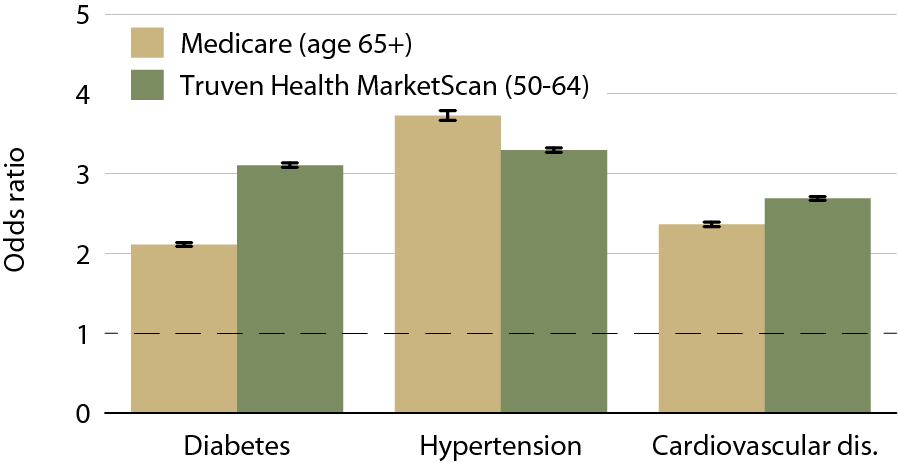 Medicare patients age 65 & older & Truven Health MarketScan patients age 50–64, alive & eligible for all of 2011. CKD claims as well as other diseases identified in 2011.
Cumulative probability of a physician visit by month 12 after CKD diagnosis in 2010, by dataset & physician specialtyTable 2.9 (Volume 1)
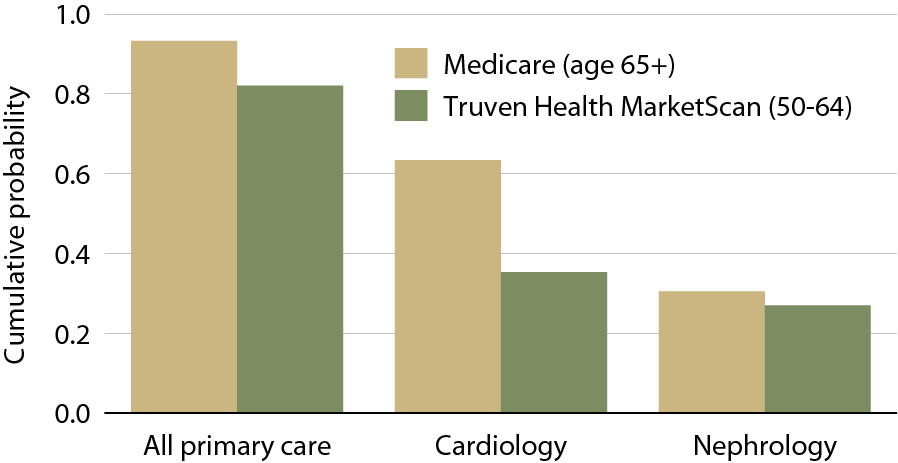 Patients alive & eligible all of 2010. CKD diagnosis represents date of first CKD claim during 2010; physician claims searched during the 12 months following that date.
Cumulative probability of a physician visit by month 12 after CKD diagnosis in 2010, by demographic characteristics, physician specialty, & datasetTable 2.g (Volume 1)
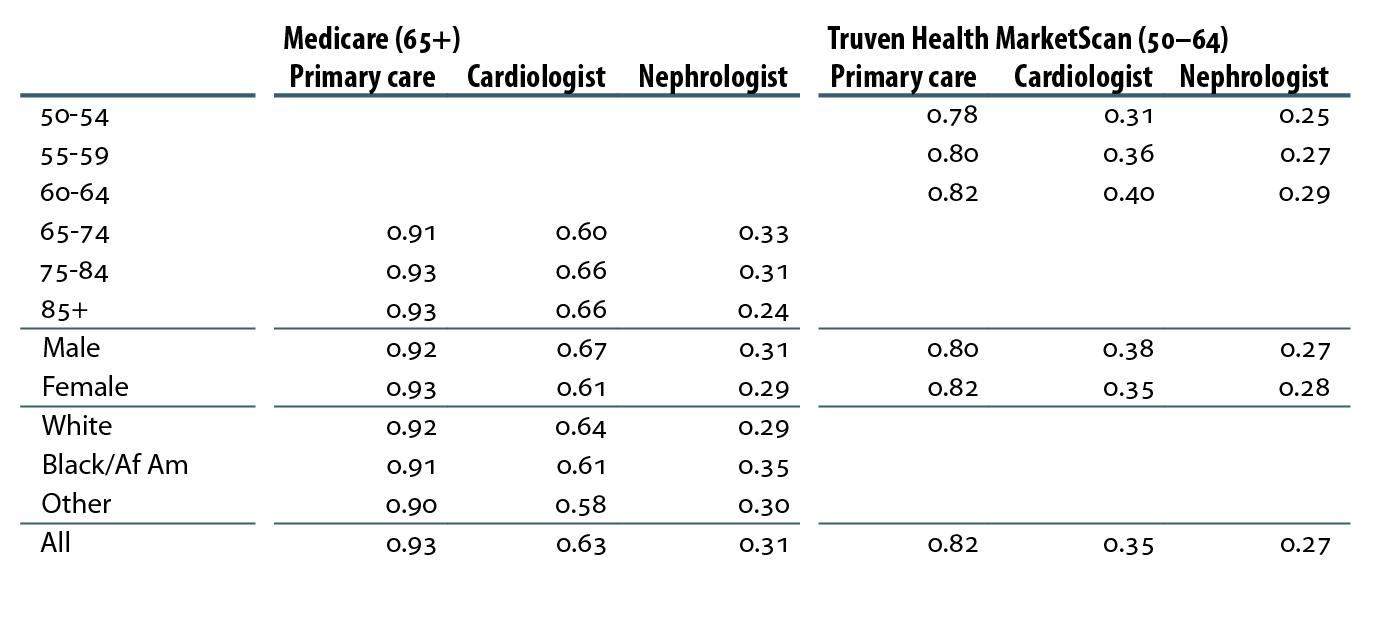 Patients alive & eligible all of 2010. CKD diagnosis represents date of first CKD claim during 2010; physician claims searched during 12 months following that date.
Cumulative probability of a physician visit by month 12 after a CKD diagnosis code of 585.3 or higher in 2010, by demographic characteristics, physician specialty, & datasetTable 2.h (Volume 1)
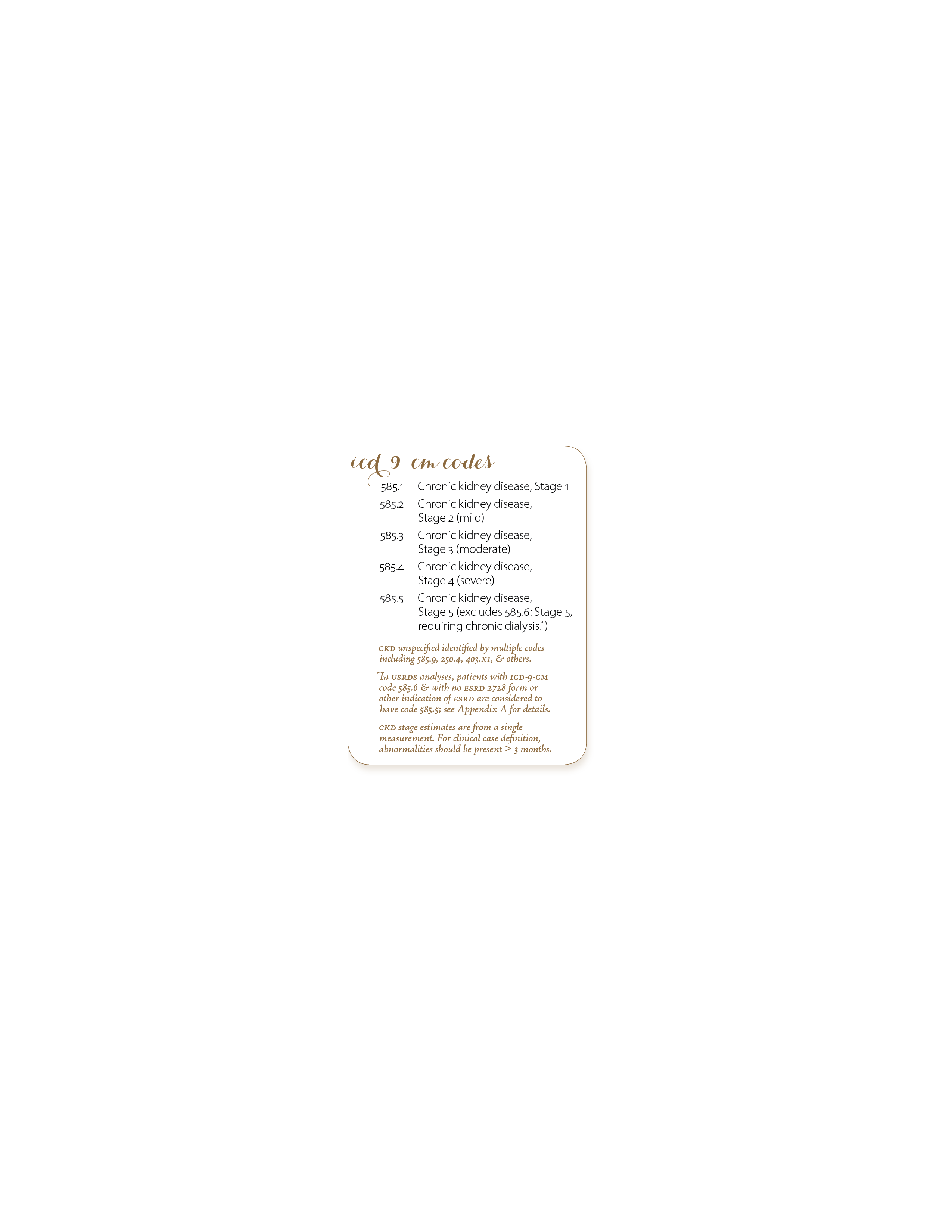 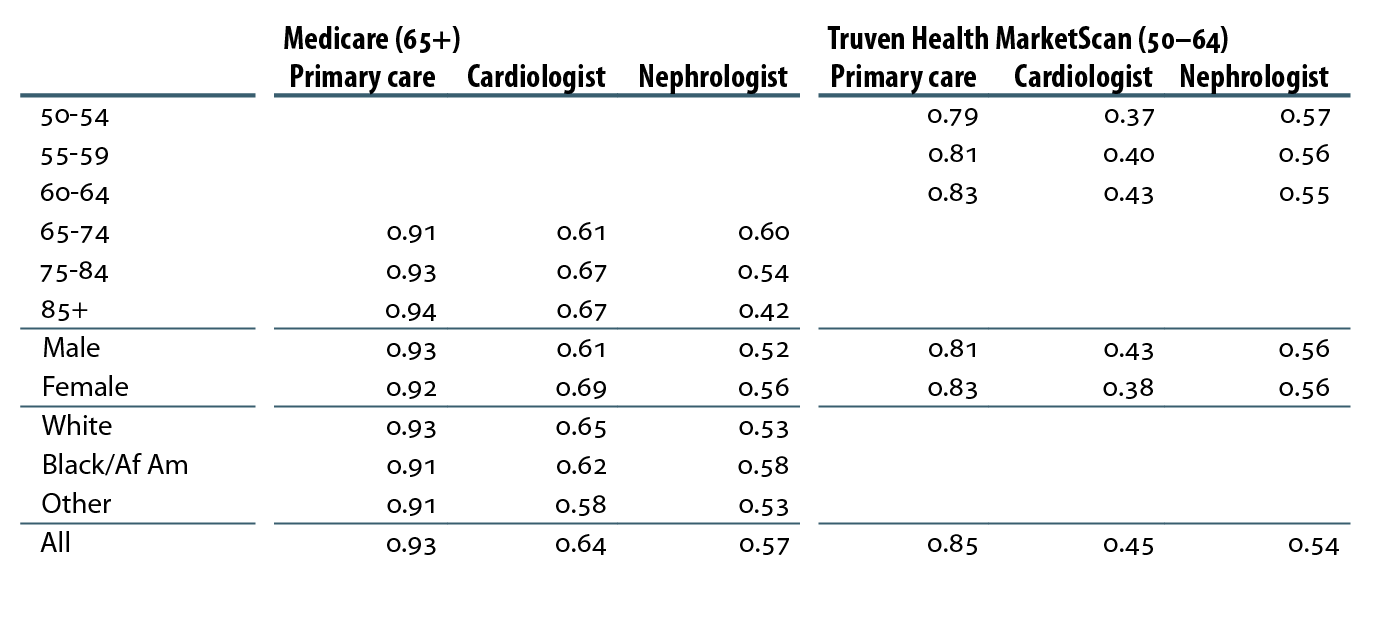 Patients alive & eligible all of 2010. CKD diagnosis represents date of first CKD claim during 2010; physician claims searched during 12 months following that date.
Likelihood of seeing a nephrologist 12 months after CKD diagnosis in 2010, by demographics, comorbidity, CKD stage, & datasetTable 2.i (Volume 1)
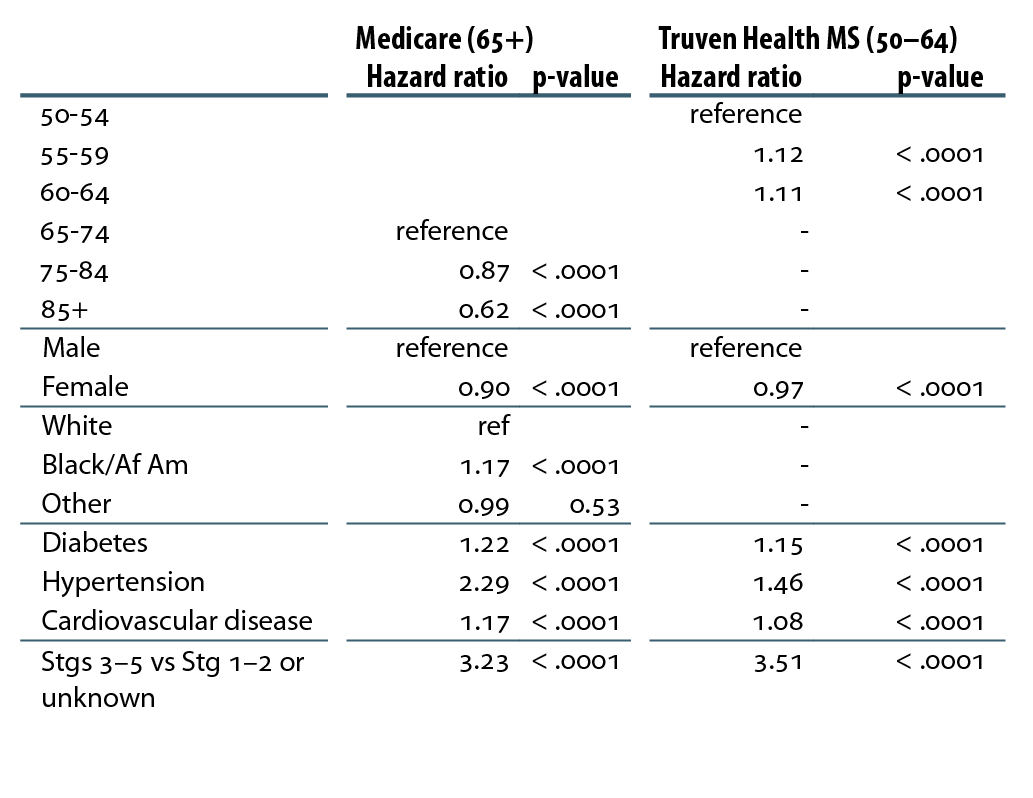 Patients alive & eligible all of 2010. CKD diagnosis represents date of first CKD claim during 2010; physician claims searched during the 12 months following that date.
Likelihood of Medicare patients (age 65+) seeing a nephrologist 12 months after CKD diagnosis in 2010, by age, gender, & raceFigure 2.10 (Volume 1)
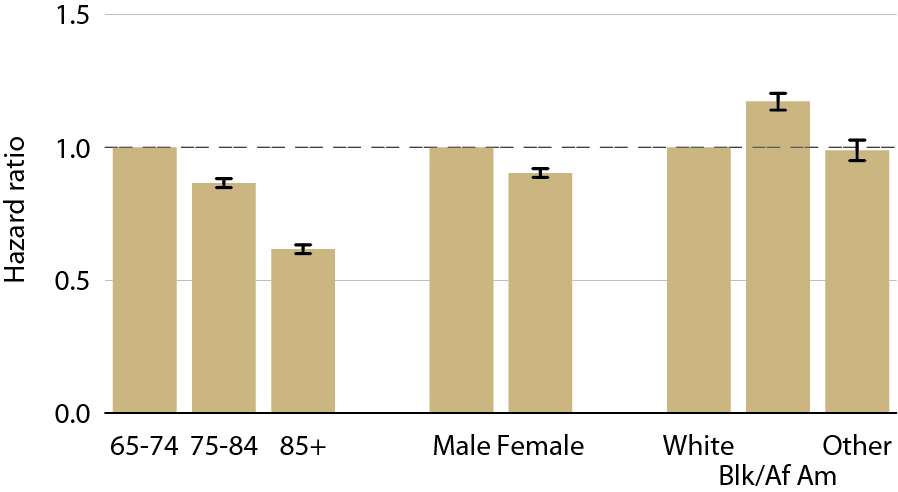 Patients alive & eligible all of 2010. CKD diagnosis represents date of first CKD claim during 2010; physician claims searched during the 12 months following that date.
Likelihood of Truven Health MarketScan patients (age 50–64) seeing a nephrologist 12 months after CKD diagnosis, by age & genderFigure 2.11 (Volume 1)
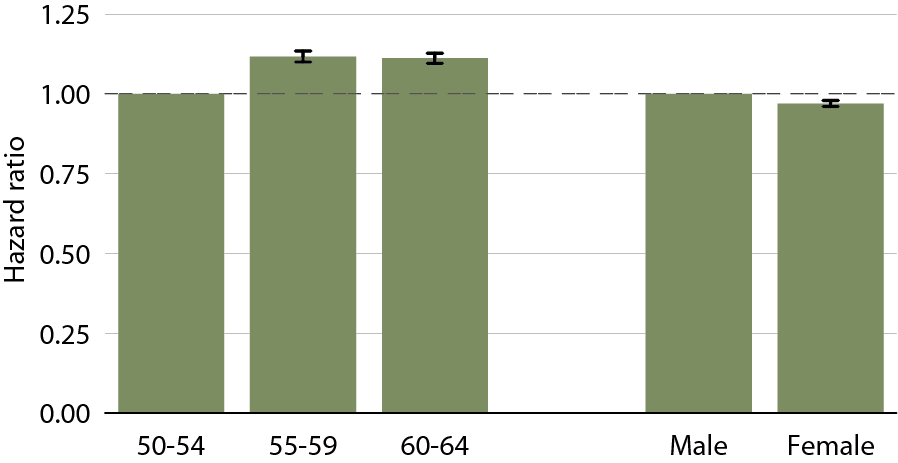 Patients alive & eligible all of 2010. CKD diagnosis represents date of first CKD claim during 2010; physician claims searched during the 12 months following that date.
Likelihood of patients seeing a nephrologist 12 months after CKD diagnosis in 2010, by comorbidity, CKD stage, & datasetFigure 2.12 (Volume 1)
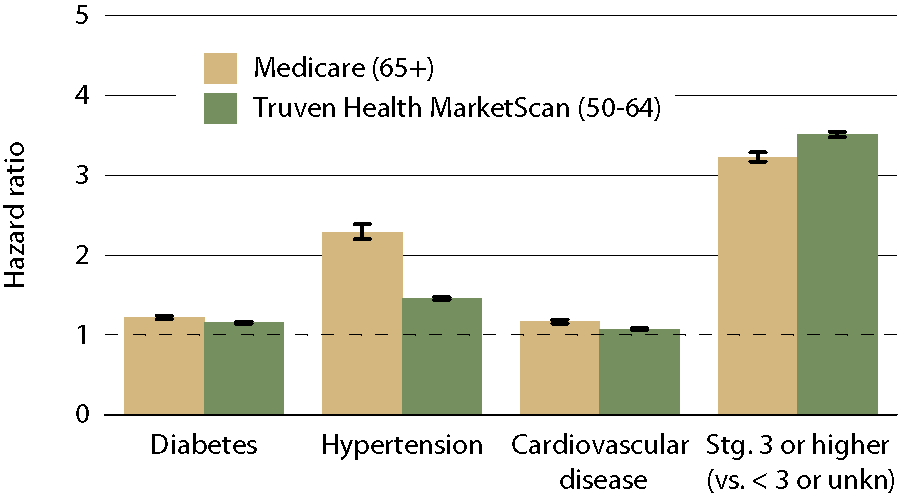 Patients alive & eligible all of 2010. CKD diagnosis represents date of first CKD claim during 2010; physician claims searched during the 12 months following that date.